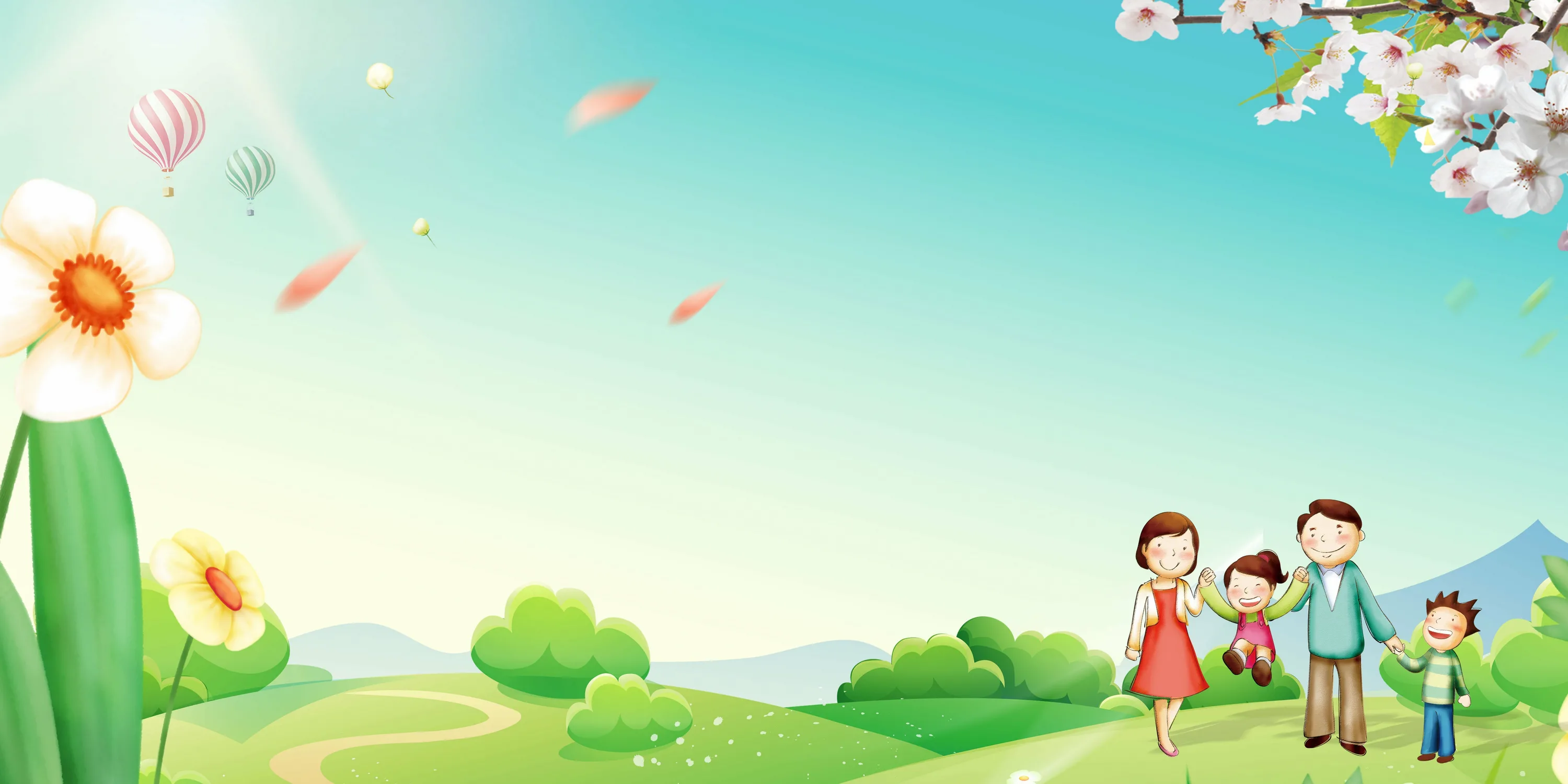 Интерактивная презентация по лексической теме «Моя семья».

Игра «Назови ласково»
Для детей 3-4-го года жизни
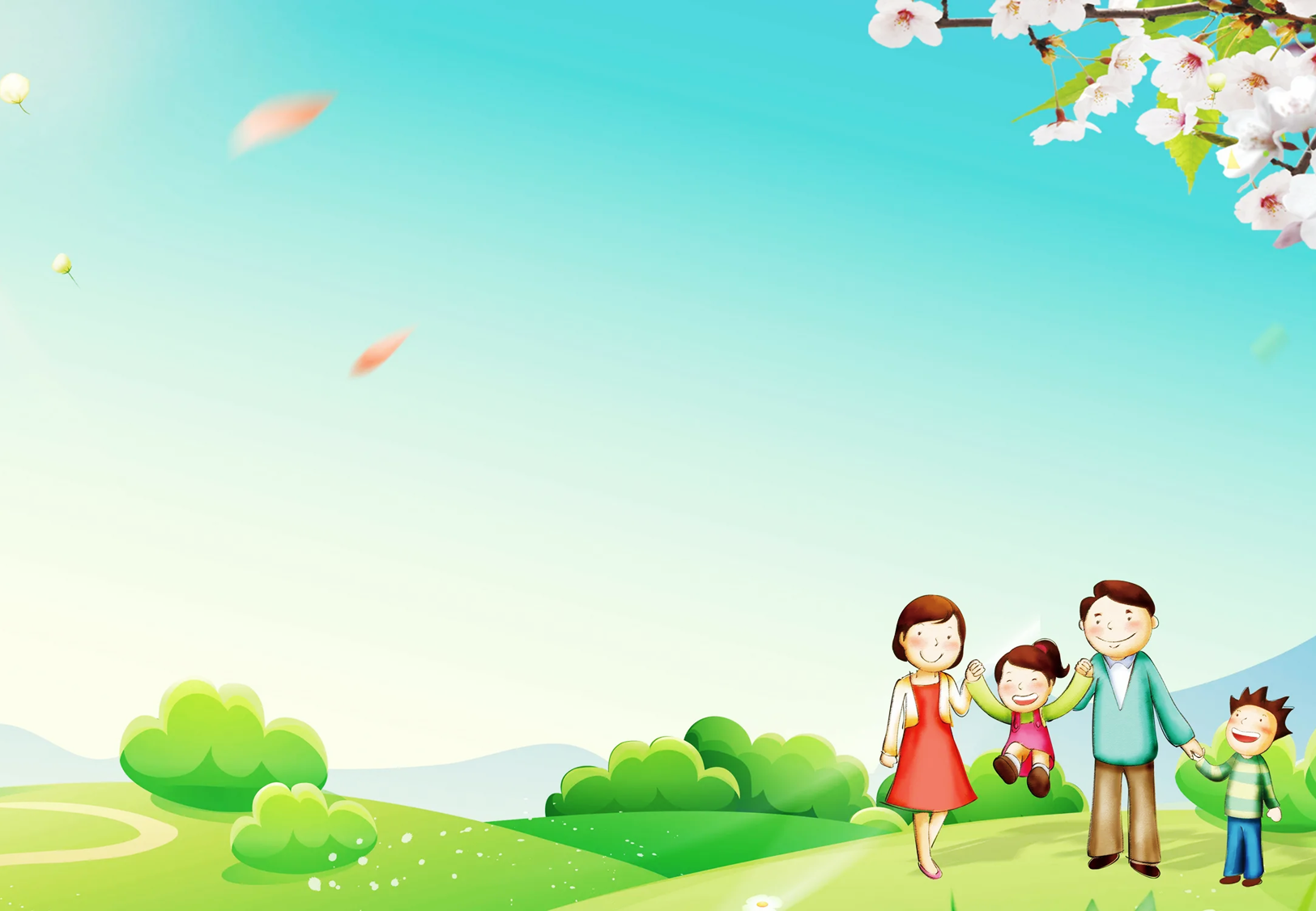 Цель: упражнять в образовании имён существительных с уменьшительно-ласкательными суффиксами.
Рекомендации к проведению игры:
1. Презентацию включить в режиме «Показ слайдов».
2. Переключать слайды стрелочкой на клавиатуре.
3. Информация в скобках и мелким шрифтом поможет родителям правильно объяснить понятие или явление.
Игра «Назови ласково»(научите ребёнка образовывать существительные в уменьшительно-ласкательной форме)
Семья - семейка
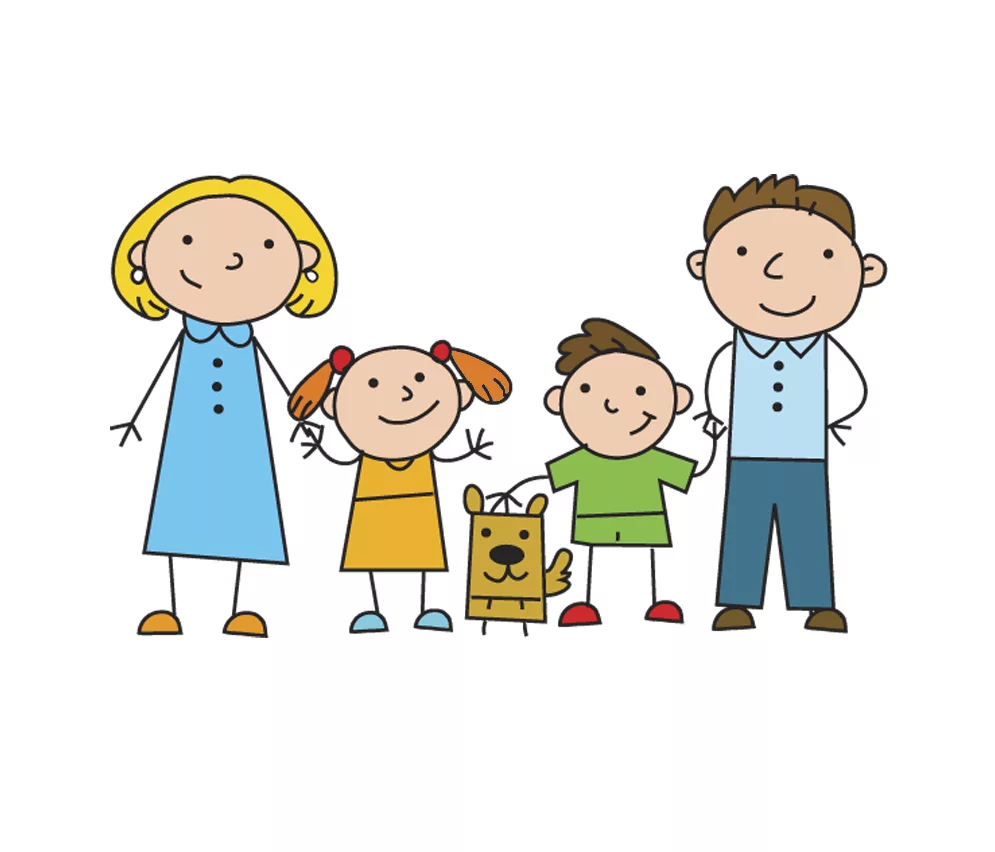 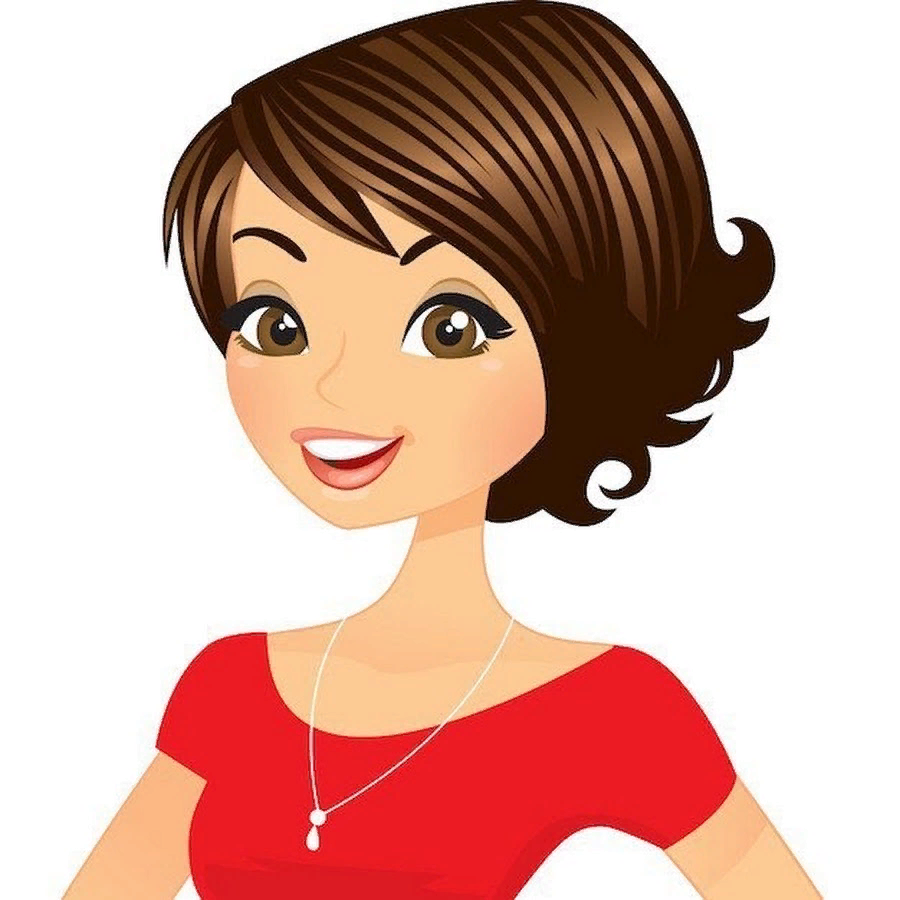 Игра «Назови ласково»(научите ребёнка называть маму по-разному)
Мамочка, мамулечка, матушка, мамуля.
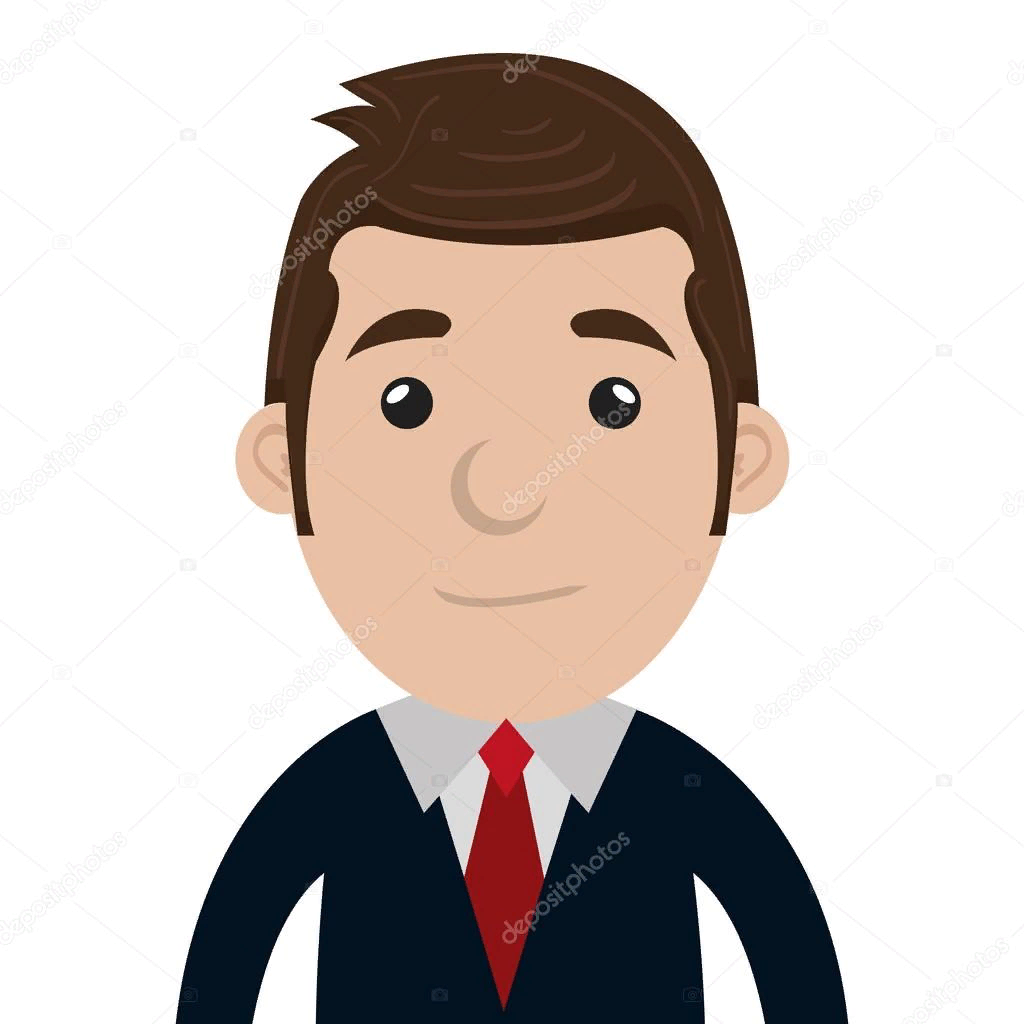 Игра «Назови ласково»(научите ребёнка называть папу по-разному)
Папа,
папочка, папуля.
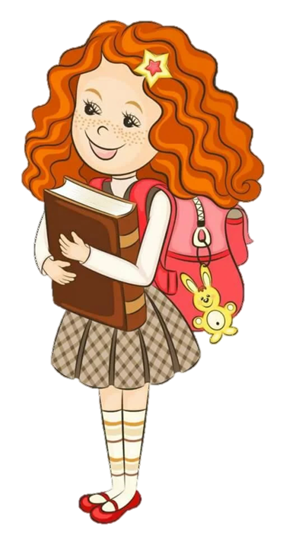 Игра «Назови ласково»(научите ребёнка называть сестру по-разному)
Сестра, сестричка, сестрёнка.

Доча, доченька, дочура.
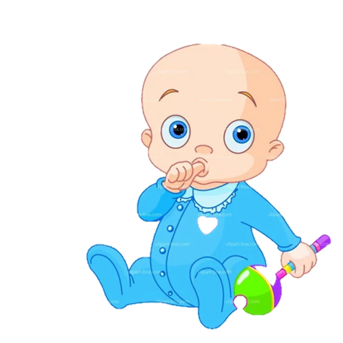 Игра «Назови ласково»(научите ребёнка называть брата, сына по-разному)
Брат, братик, братишка.

Сын, сыночек,
сынуля, сынишка.
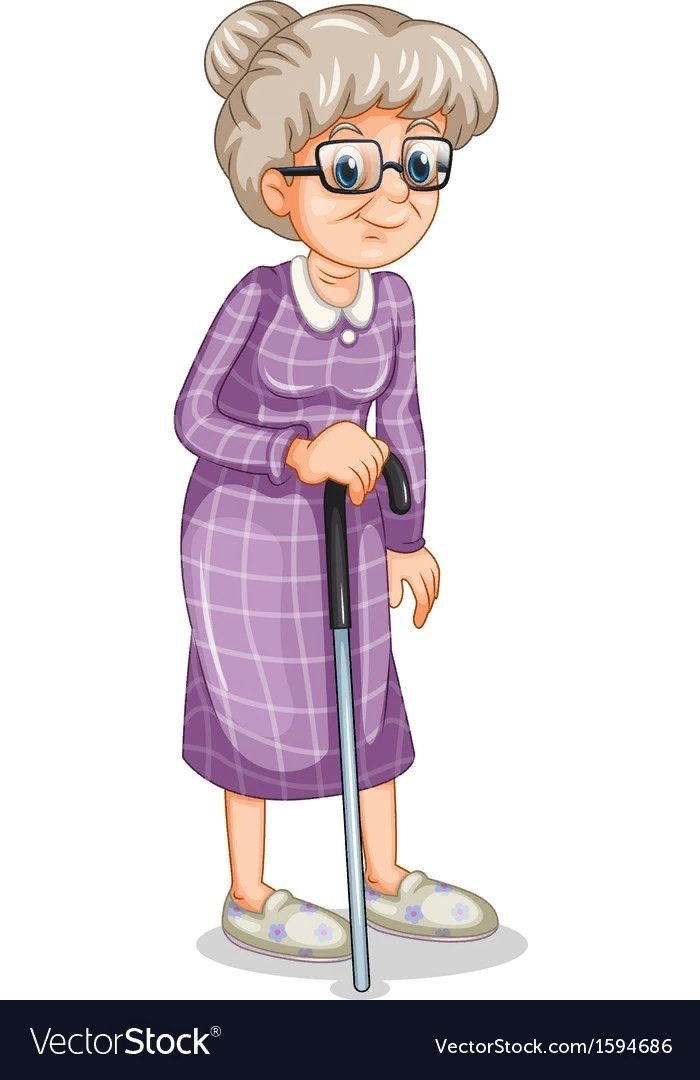 Игра «Назови ласково»(научите ребёнка называть бабушку  по-разному)
Бабушка, баба,  бабуленька, бабулечка, бабуля.
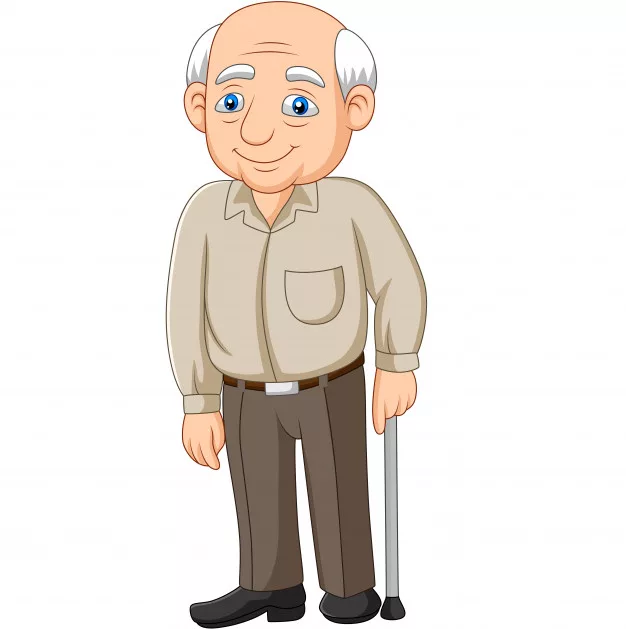 Игра «Назови ласково»(научите ребёнка называть дедушку по-разному)
Дедушка, дедуля, деда.
Часто с нами рядом живут домашние питомцы. Есть ли у тебя домашнее животное?
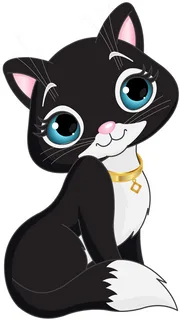 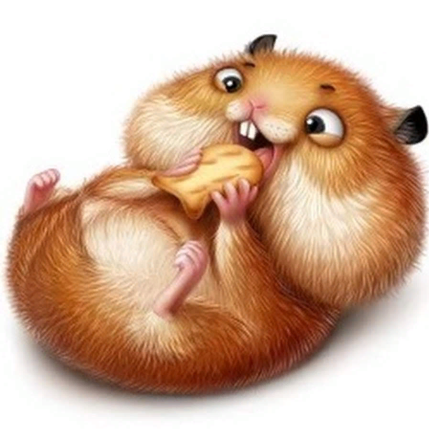 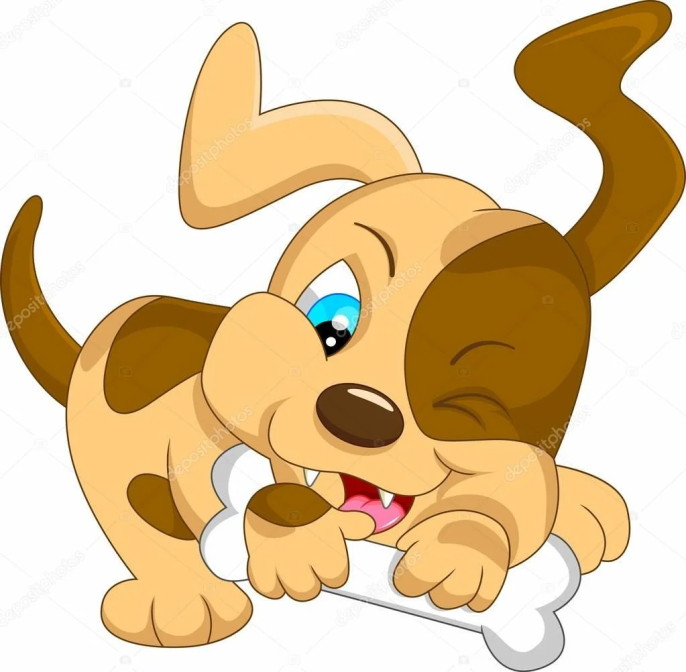 Назови ласково:
Собака – собачка
Кошка – кошечка
Хомяк – хомячок
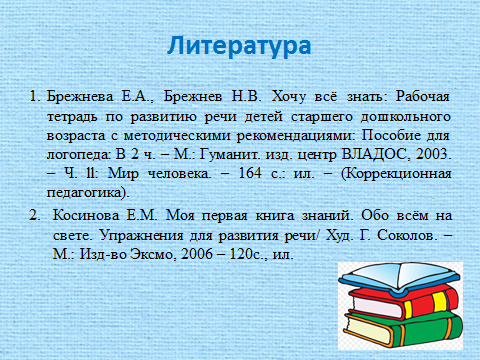 Литература
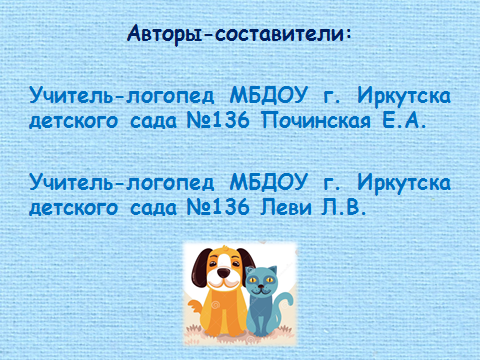